Zukünftige Wohnpolitik in Südtirol 
Familienbeirat
------------------------------
Future politiche abitative in Alto Adige 
Consulta per la famiglia

1. Juni/giugno 2017
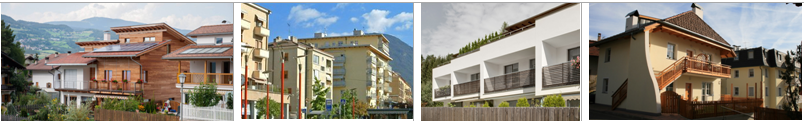 Der Familienbeirat

ist ein beratendes Organ der Landesregierung
setzt sich aus 19 Mitgliedern zusammen
unterbreitet Vorschläge, Gutachten, Empfehlungen im Bereich Familie
Präsidentin ist Familienlandesrätin Waltraud Deeg

gesetzliche Grundlage: Landesgesetz Nr. 8/2013, Artikel 12.

-----------------------

La Consulta per la famiglia 

funge da organo consultivo della Giunta provinciale per le tematiche rilevanti per la famiglia
è composta da 19 membri 
elabora e sottopone proposte e pareri per tematiche per il sostegno della famiglia
Presidente è l'Assessora alla Famiglia Waltraud Deeg

Base normativa: legge provinciale n. 8/2013, articolo 12.
Familienpolitisches Ziel 
der Südtiroler Landesregierung

 Die Landesregierung schafft bestmögliche Rahmenbedingungen für Familien, unterstützt und fördert sie

Landesgesetz vom 17. Mai 2013, Nr. 8 „Förderung und Unterstützung der Familien in Südtirol“
Artikel 6: „Wohn- und Lebensräume für Familien“

-----------------------

Le politiche familiari 
obiettivi della Giunta provinciale 

La Provincia di Bolzano crea le migliori condizioni possibili per le famiglie

Legge provinciale 17 maggio 2013, n. 8, „Sviluppo e sostegno della famiglia in Alto Adige“
articolo 6 „Spazi abitativi e ambienti di vita per famiglie“
Der Familienbeirat 
hat sich in den vergangenen Wochen mit der Wohnungspolitik in Südtirol befasst und ein Positionspapier erarbeitet:
„Zukünftige Wohnpolitik in Südtirol“ 
7 Punkte für leistbares Wohnen der Südtiroler Familien
-----------------------
La Consulta per la famiglia 
Nelle ultime settimane si è occupata delle politiche abitative in Alto Adige ed ha elaborato un documento di posizionamento:
„Le future politiche abitative in Alto Adige“
7 punti per rendere accessibile l’abitare delle famiglie in Alto Adige
Wohnen ist Wandel

Wohnen in Südtirol ist im Wandel
die Bedürfnisse haben sich geändert und bedürfen einer Korrektur
die Familienzusammensetzungen haben sich geändert
die Arbeitsvoraussetzungen sind im Wandel
sehr hoher Eigenheimprozentsatz von fast 70 % 
Weniger als 25 % sind in einem Mietverhältnis
Preise im Immobilienmarkt sind europäische Spitze
etliche Millionen Euro an Wohnbauförderungen und Investitionen in Bauprogramme im sozialen und geförderten Wohnbau
Wohnen ist Familie, ob Jung oder Alt, Wohnen muss leistbar werden
Vorschläge von Familienbeirat sollen in dem neuen Wohnbauförderungs- und Raumordnungsgesetz berücksichtigt werden
L‘abitare sta cambiando

l’abitare in Alto Adige sta cambiando
le esigenze di una volta sono mutate e necessitano una nuove misure
la composizione della famiglia è variata
le condizioni di lavoro sono cambiate 
percentuale molto alta delle case di proprietà ( circa il 70%)
meno del 25 % sono in affitto, prezzi del mercato immobiliare molto alti
tanti milioni di euro in sussidi per la casa e investimenti nell’edilizia abitativa agevolata 
abitare significa famiglia e questo vale per giovani ed anziani per i quali devono cambiare e aumentare le condizioni di accessibilità
consulta per la famiglia: prendere in considerazione i seguenti punti quando vengono modificate le leggi provinciali sull’urbanistica e sulle politiche abitative.
Positionspapier – 7 Punkte 

Erhebung des effektiven Bedarfs an Miet- und Eigentumswohnungen 
Leistbare Mietwohnungen schaffen und fördern 
Baugrund soll leistbarer werden 
Mitsprache bei Raumentwicklungsprogrammen 
Mitsprache in Raumordnungskommissionen 
Familiengerechte Berechnung bei Wohnbauförderung 
Bausparen weiterführen
Presa di posizione – 7 punti 

Rilevazione del fabbisogno di alloggi in affitto e di proprietà
Creare e promuovere affitti accessibili 
Il terreno deve costare meno
Coinvolgimento nei programmi di sviluppo urbanistico
Partecipazione nelle Commissioni urbanistiche
Edilizia agevolata: valutazione economica più equa per le famiglie
Risparmio casa
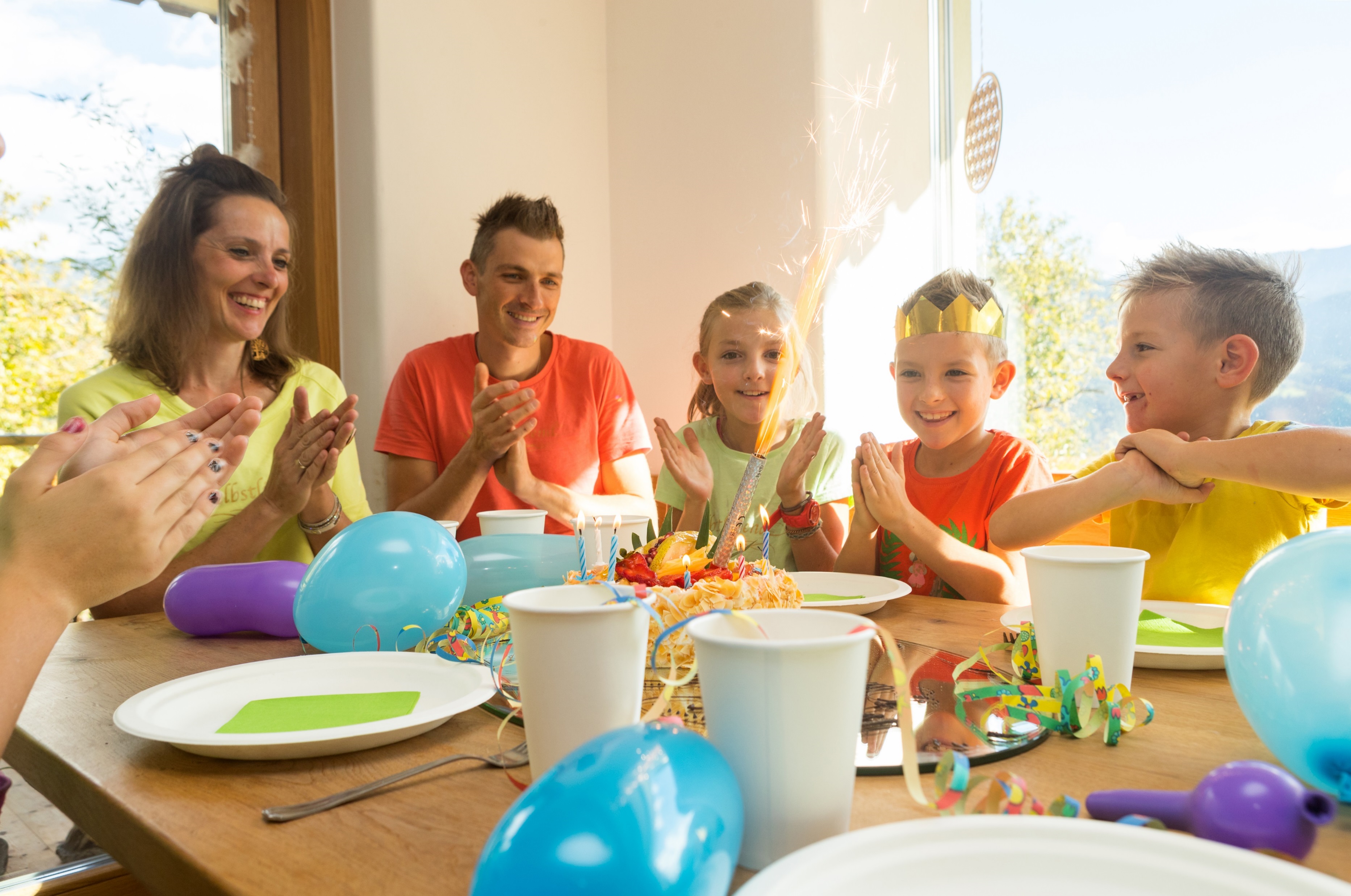 Wohnen in Südtirol muss für Familien leistbar sein
Abitare in Alto Adige deve essere accessibile alle famiglie
Wohnen ist Familie
Abitare significa famiglia

Wohnen in Südtirol muss für Familien leistbar sein
Abitare in Alto Adige deve essere accessibile per le famiglie